ФЕДЕРАТИВНА 
РЕСПУБЛІКА 
НІМЕЧЧИНА
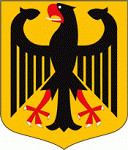 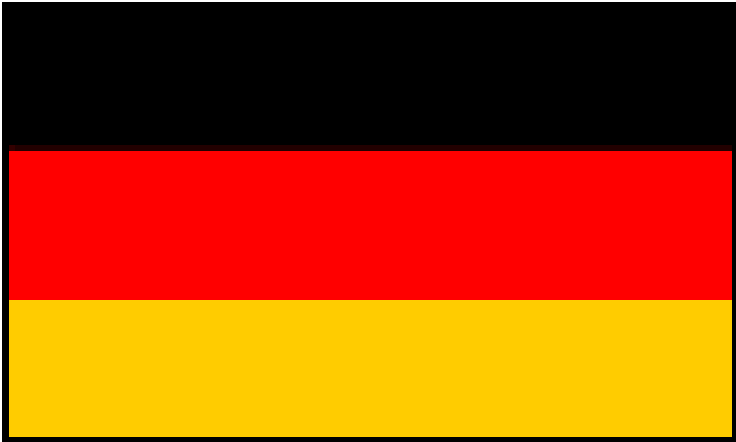 Населення країни
Специфічні риси:
1.) Найбільша за чисельністю населення країна Зарубіжної Європи - 81,2 млн. чоловік (2001 р.).
2) Це країна із складною демографічною ситуацією, де ще на початку 70-х років смертність стала перевищувати народжуваність, і сильної депопуляції вдається уникнути завдяки трудової імміграції. По кількості іммігрантів ФРН займає перше місце в Європі - 7 млн. чоловік, що складає 9% усіх жителів.
3) Природний приріст – 2
Розміщення населення ФРН :
- середня щільність (висока) - 230 чол./ кв. км, в окремих регіонах досягає 1000-2000 чол./ кв. км. 
- одна з найвище урбанізованих країн світу - 87%, займає перше місце в регіоні по числу міської агломерації;
- 99% німці;
- проживають близько 100 тис. лужицьких сербів, 50 тис. данців;
- офіційна мова німецька;
переважаюча релігія - християнство, в країні 58 млн. вірян, з них 30 млн. протестанти (в основному лютерани), 28 млн.- католики.
Агломерації – Рейнсько-Рурська (11 млн. чол., 100 міст)
Мегаполіс - Прирейнський
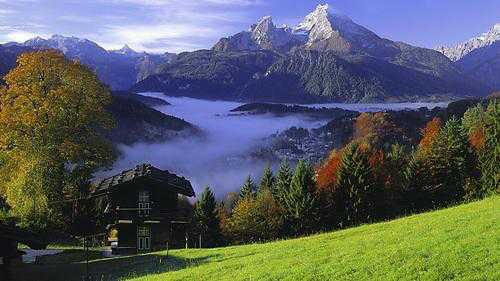 До Німеччини відноситься частина Альп між Боденським озером і Берхтесгаденом. Ця місцевість багата захоплюючими дух панорамами і незвичайними проявами гри природи, живописними озерами і містечками такої казкової краси, що вони самі собою напрошуються у фотоальбом. У цих місцях мимоволі забуваєш, що Німеччина - ця густонаселена індустріальна держава. Тут панує природа, спокій і відпочинок.
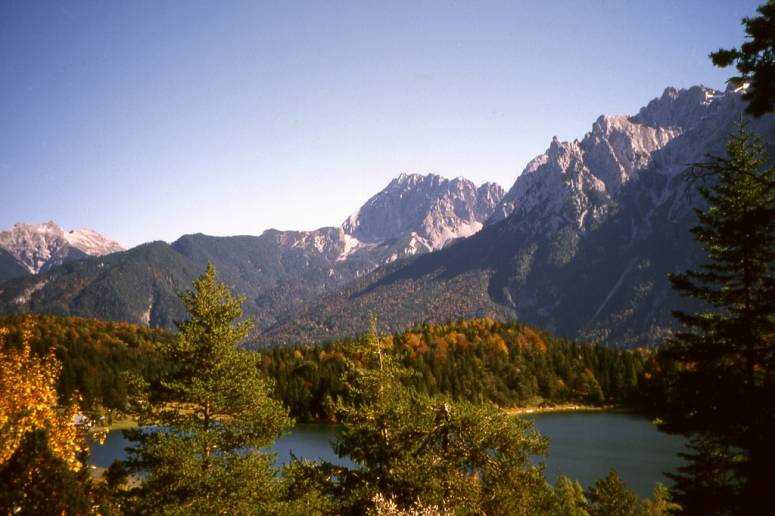 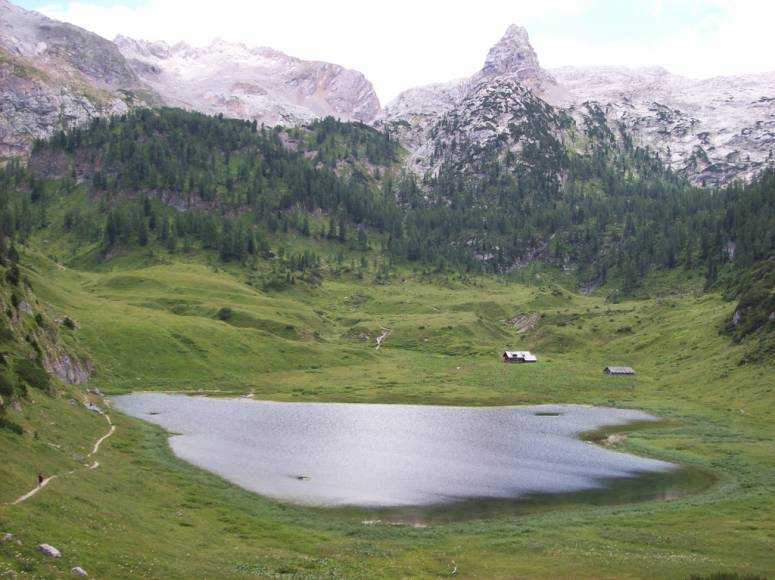 На півночі Германія омивається морями. Північне море притягає відвідувачів своїми розсипаними біля берегів невеликими острівцями, чистим повітрям, спокоєм, а літом - своїми піщаними пляжами. Своєрідність Балтійського моря полягає в глибоких фьордах на заході і широких пляжах на сході. Тут природа збереглася в її первозданному, незайманому виді, і є багато можливостей ближче познайомитися з морем з суші або з корабля. Рівнина, що примикає до моря, з її похилими, зарослими лісом зеленими пагорбами і тихими озерами створює чарівний контраст узбережжю. Ніщо вже не нагадує тут про море, що знаходиться усього лише на видаленні в декілька кілометрів
Центр Німеччини має середньогірський рельєф. Гори тут дуже індивідуальні і своєрідні залежно від району, і усі вони мають свій власний шарм. Але є і загальна риса: всюди вони покриті густими лісовими масивами і мають благотворно діюче, чисте повітря.
КЛІМАТ НІМЕЧЧИНИ
Клімат Німеччини помірний з середньорічною температурою близько 9° С. 
В північному регіоні позначається морський вплив, що і пом'якшує клімат. У центрі країни клімат більше континентальний: зима холодніша, а літо тепліше. Найтепліше літо - в Рейнській долині, а найхолодніші зими - в Альпах, на півдні країни. Середня температура січня у Берліні від - 3° С до 2° С, середня температура липня - від 14° С до 24° С. Найбільше опадів випадає на півдні - 1980 мм в рік, менше всього - на півночі: до 710 мм в рік.
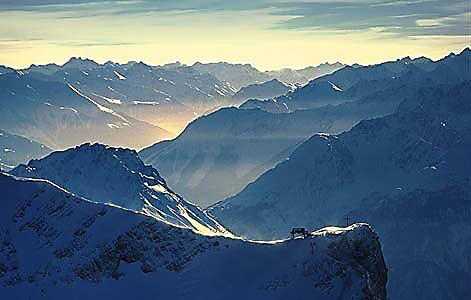 РОСЛИННИЙ СВІТ НІМЕЧЧИНИ
Близько 30% території Німеччини покрита лісами, зосередженими в основному в південній частині країни. Близько двох третин лісів - хвойні, одна третина - листя, в яких ростуть береза, бук, дуб і горіх.
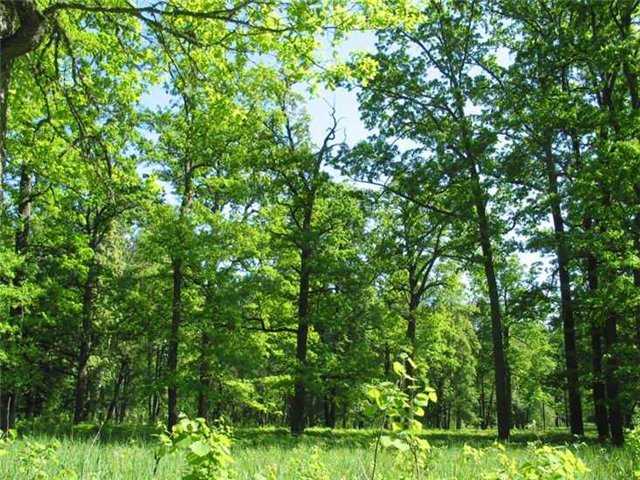 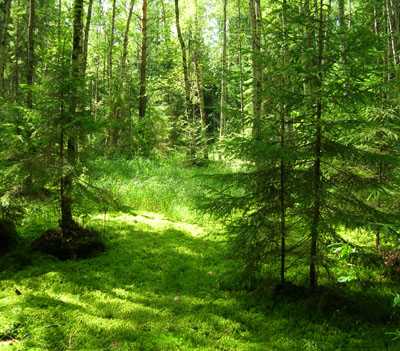 КОРИСНІ КОПАЛИНИ НІМЕЧЧИНИ
Кам'яне вугілля – Рур (90%), Саар, Ахен;
Буре вугілля – Нижньорейнський 
Калійна сіль – Ганновер, передгір'я Гарца;
Кам'яна сіль – Північно - Німецька  низовина
Графіт – Баварський ліс
Мідні руди – Гарц
Поліметалеві руди – Рудні гори, Гарц, Рейнські сланцеві гори
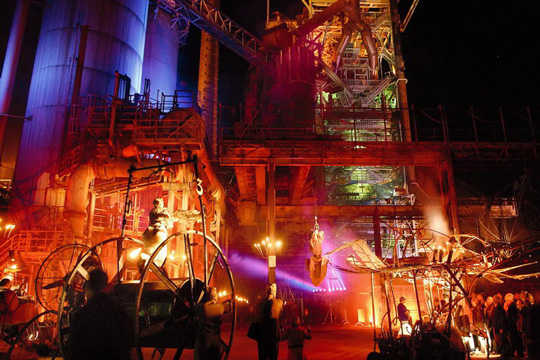 ДРЕЗДЕН
БЕРЛІН.БРАНДЕНБУРЗЬКІ ВОРОТА ВНОЧІ
ЕРФУРТ. СТАРЕ МІСТО
ЗАМОК НОШВАНШТАЙН У БАВАРІЇ
Побудований за наказом короля Людвіга Баварського і повинен був утілити усі уявлення про казкове рицарське минуле Германії. Знаходиться біля "романтичної дороги" з Фюсена у Вюрцбург, але безпосередньо до замку можна проїхати тільки верхи або пішки.
Спеціалізація:    різноманітне    машинобудування   (електротехнічне - "Сіменс", "Роберт Бош", оптика, електронне   приладобудування і автомобілебудування)   Хімічна,        текстильна, швейна промисловість,  видобуток уранової руди, виробництво   с/г продукції
Спеціалізація:      обслуговування   зовнішньої торгівлі      (портове господарство, судноплавство),   виплавка   міді, автобудування,   молочне і м'ясне тваринництво
Спеціалізація:   видобуток вугілля, чорна і кольорова металургія ("Тісен",      "Манесман"), виробництво  устаткування, двигунів, локомотивів та ін., хімічна   і   текстильна промисловість
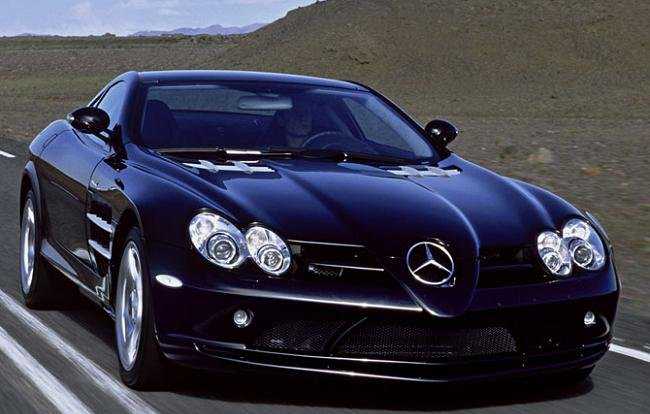 1. Металургія - м. Дуйсбург

2.Автомобілебудування - м. Даймлер "Бенц",           
м. Вольфсбург "Фольксваген",
м. Штутгарт "Мерседес"

3.Хімічні концерни БАСФ, "Хезст", "Байєр".

4. Легка промисловість - "Адідас"
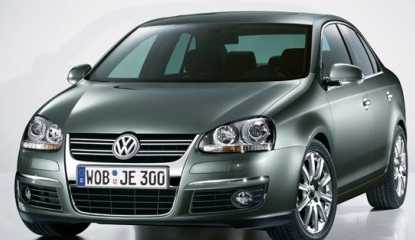 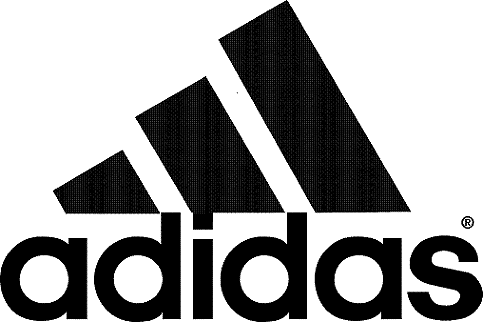 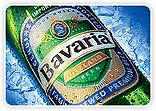 5. Пиво - Баварія



6. Ліки 



7. Точне машинобудування
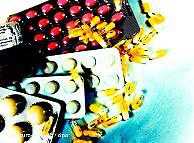 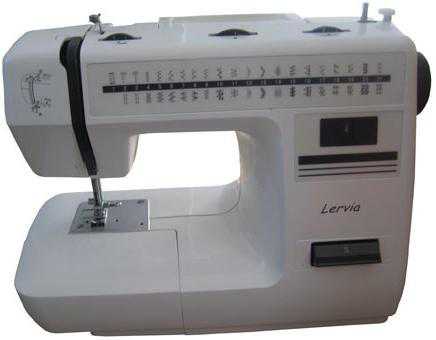 Сільське господарство. Високий рівень механізації і хімізації, висока врожайність, тип сільськогосподарського підприємства - сімейна ферма. 

Транспорт. Ведучий автомобільний, добре розвинена річкова і канальна системи. Головні порти - Гамбург, Вольфсбург, Ганновер. 

Невиробнича сфера. Зайнято в ній 64% населення. У число 50 найбільших банків світу входять вісім німецьких - найбільший з них "Дойче Банк".
Зовнішня торгівля
Імпорт: 
мінеральна сировина (залізні, марганцеві, мідні, алюмінієві, поліметалеві руди, нафта, газ, кам'яне вугілля та ін.)
Продовольчі товари: цукор, зерно, м’ясо, картопля
Корми 
Кольорові метали: мідь, цинк, алюміній та ін.
Експорт: 
Автомобілі, кораблі, верстати, електроніка, електротехніка
Хімікати
 Сталь і прокат
 Кокс